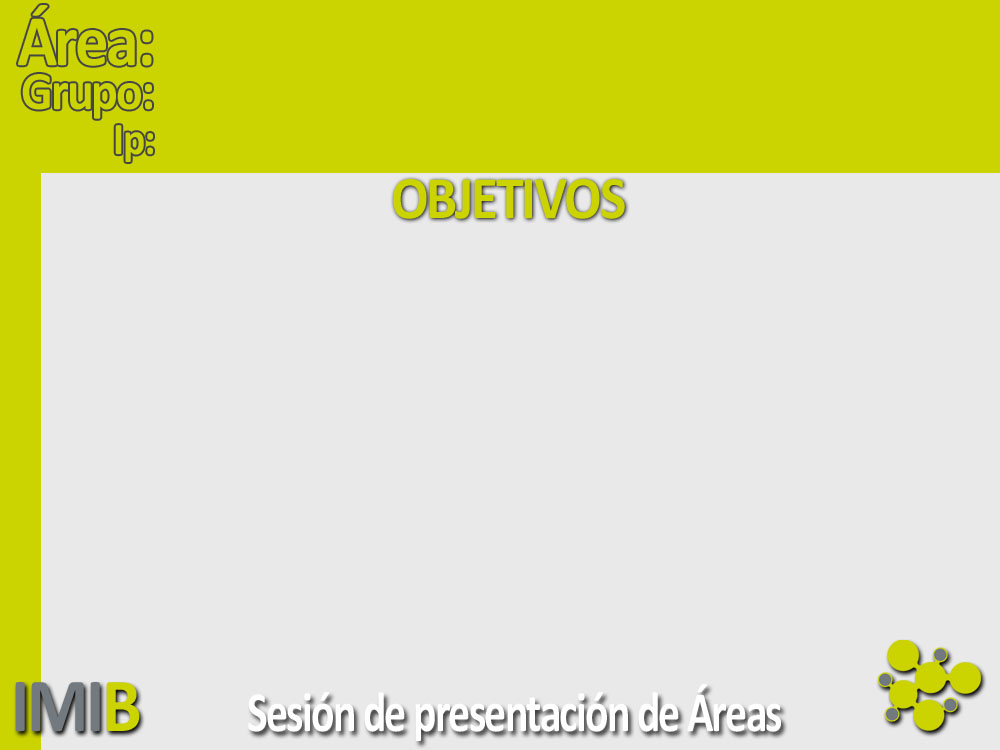 3
Nutrición y Bromatología
Gaspar Ros Berruezo
Evaluar el efecto de los carotenoides dietéticos sobre el metabolismo lípidico mediante el estudio de los metabolitos hepáticos y la expresión génica de los principales genes que regulan el metabolismo de las grasas. Para ellos se han realizado estudios in vivo con ratas y con humanos obesos en colaboración con el Hospital Santa Lucía. 

Obtener evidencias científicas que justifiquen la utilización de un determinado compuesto de hierro en la fortificación de cereales infantiles, debido a su elevada biodisponibilidad y a un menor impacto negativo en la microbiota intestinal del lactante. Se están realizando experimentos con cultivos celulares utilizando la línea celular Caco2, modelos de fermentación estática (SHIME) y ensayos in vivo con lechones destetados. Se estudiará la biodisponibilidad mineral, expresión génica de transportadores, microbiota intestinal y metabolitos derivados.

Evaluar la saciedad de los alimentos de la dieta como herramienta para ayudar a la regulación de peso. Los modelos que se utilizan son plataformas in vitro, combinado con estudios en voluntarios durante 10 de duración para conocer el efecto percibido mediante uso de escalas visuales y su correlación con biomarcadores, y estudios de 21 a 3 meses para evaluar el impacto en la regulación de peso. Se estudian ingredientes como alimentos sobre todo de origen Mediterráneo.
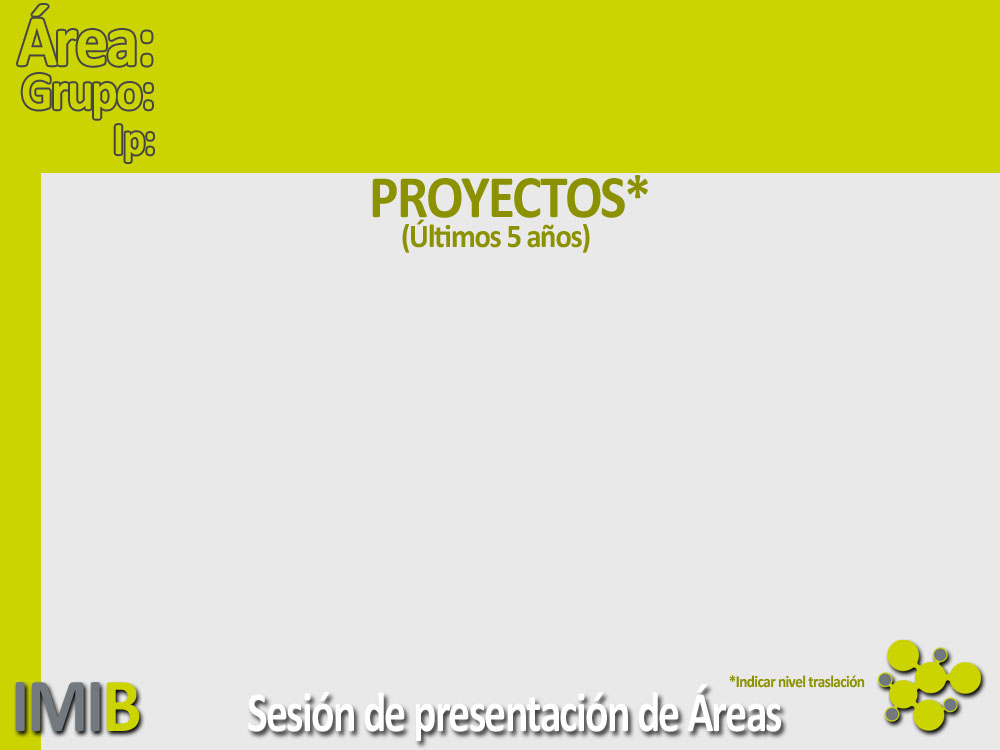 3
Nutrición y Bromatología
Gaspar Ros Berruezo
Título: EFECTO DEL CONSUMO DE CAROTENOIDES ANTIOXIDANTES (LICOPENO, LUTEINA Y ZEAXANTINA) EN MARCADORES DE LA ENFERMEDAD DE HÍGADO GRASO NO ALCOHÓLICA, ESTUDIO METABOLICO Y MOLECULAR.
          Entidad: MINISTERIO DE ECONOMÍA Y COMPETITIVIDAD
          Duración: 01/01/2013-31/12/2015
          IP: PERIAGO CASTON, M. J.

    Título: FORTIFICACIÓN CON HIERRO DE CEREALES INFANTILES: BIODISPONIBILIDAD, EXPRESIÓN GÉNICA DE            TRANSPORTADORES Y CAMBIOS EN LA MICROBIOTA INTESTINAL.
          Entidad: MINISTERIO DE ECONOMÍA Y COMPETITIVIDAD
          Duración: 01/01/2014- 31/12/2016
          IP: MARTÍNEZ GRACIÁ, C.

3.      Título: SATIETY INNOVATION.
          Entidad: COMISION DE LAS COMUNIDADES EUROPEAS
          Duración: 01/01/2012- 31/12/2016
          IP: ROS BERRUEZO, G.
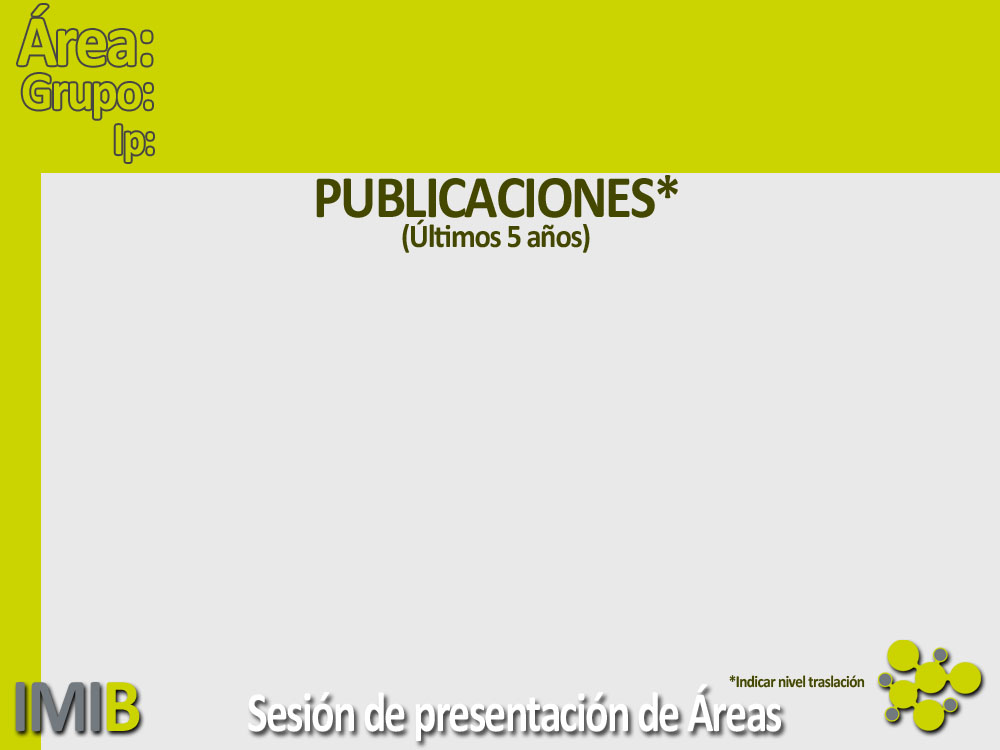 3
Nutrición y Bromatología
Gaspar Ros Berruezo
Martin-Pozuelo G, Navarro-González I, González-Barrio R, Santaella M, García-Alonso, Hidalgo N, Gómez-Gallego C, Ros, Periago MJ. The effect of tomato juice supplementation on biomarkers and gene expression related to lipid metabolism in rats with induced hepatic steatois. European Journal of Nutrition. 2015, 54(6):933-944.

Caballero Valcárcel AM., Díaz Romero A.,gonzález Bermúdez CA., Madrid Sáchez J., Martínez Miró S., Hernández Ruipérez F., Orengo Femenía J., Santaella Pascual M., Ros Berruezo G., Martínez Graciá C.  Iron bioavailability and iron status of different fortificants added to infant cereals usign iron-deficient piglets as a model. 4th International Conference on FoodOmics. Casena, Italia.

López-Nicolás R., Marzoratti M., Scarabottolo L., Halford J., Johnstone A., Frontela-Saseta C., Sanmartín A., Ros-Berruezo G., Harrold J. Satiety Innovations: Food products to assist consumers with weight loss, evidence on the role of satiety in healthy eating: overview and in vitro approximation. 2016. Curr Obes Rep; 5(1): 97-195.